Дәріс 11. Ғаламдық экологиялық жүйенің деградациясы.
Парникті эффект (жылу эффекті).
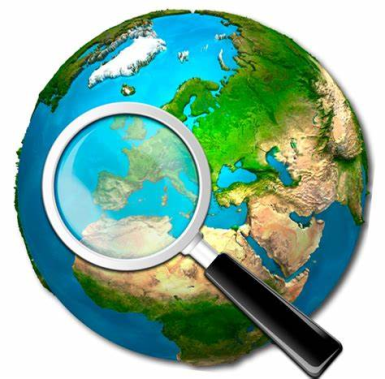 Климаттың ғаламдық жылуы — биосфераның антропогендік ластануының бір көрінісі. Бұл климаттың және биотаның өзгеруі: экожүйедегі өнімділік процестерінің, өсімдіктер қауымдастықтары шекараларының, ауыл шаруашылығы дақылдарының өнімділігінің өзгеруінен білінеді. Әсіресе климаттық өзгерістер Солтүстік жарты шардың жоғары және орта ендіктерінде қатты байқалады. Бұл аймақтардың табиғаты әртүрлі әсерлерді қабылдағыш келеді, сондықтан да оның қайта қалпына келуі өте баяу жүреді. Болжамдар бойынша, температураның көтерілуі дәл осы жерлерде жоғары болады. Тайганың аумағы кей жерлерде солтүстікке қарай 100-200 км-ге, кей жерлерде одан азырақ жылжиды. Температураның көтерілуіне байланысты мұхиттардың деңгейі 0,1- 0,2 м көтеріледі. Бұл өз кезегінде үлкен өзен аңғарларының (әсіресе Сібір өзендерінің) су астында қалуына алып келеді.
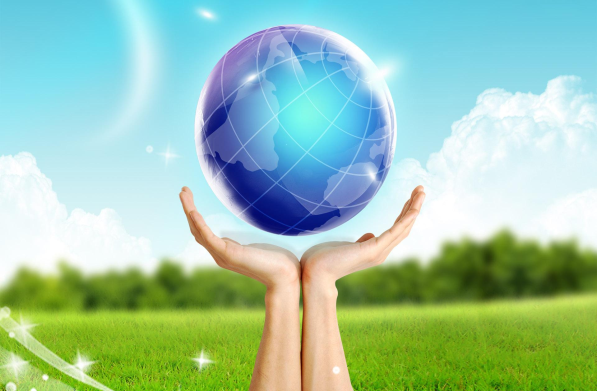 Қышқыл жаңбырлар
Әлемдік мұхит проблемалары.
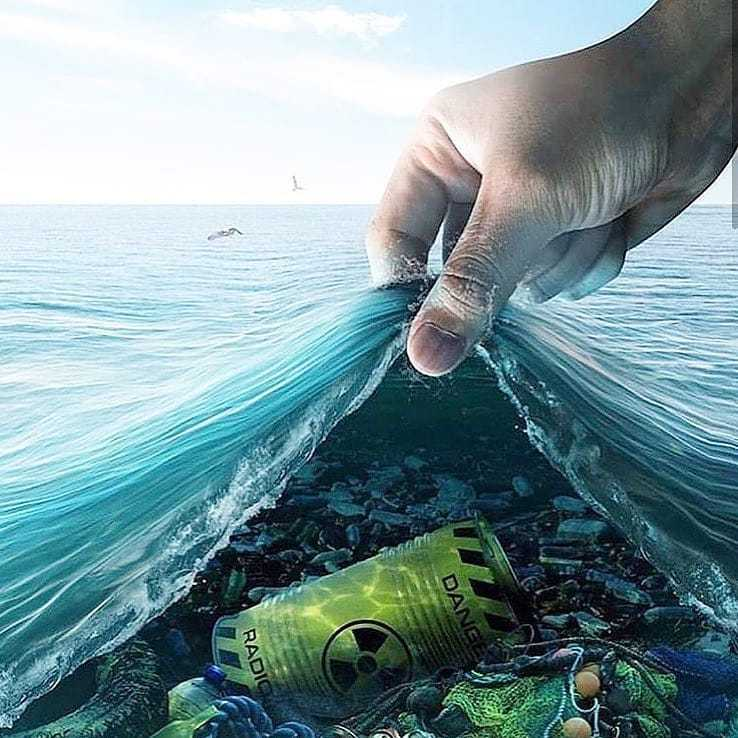 Шөлейттену
Ормандардың азаюы
Ормандардың жойылуының басты себептері: орман алқаптарының ауыл шаруашылығы дақылдарын өсіру үшін өңделуі, ағаш отындарға сұраныстың артуы, ормандарды өнеркәсіп қажеттігі үшін қырқу және дамудың үлкен масштабты жобаларының іске асуы.
Халықтың тропикалық аймақтарға көшуін мысалы, Бразилияда (Амазонияны колонизациялау жобасын іске асыру үшін) ауыл шаруашылығы үшін жаңа жерлерді игеру мақсатында кейде үкімет деңгейінде қолдайды. Латын Америкасы мен Кариб бассейні елдерінде экспортқа шығару үшін мал шаруашылығын дамыту саясаты тропикалық ормандарға үлкен зиянын тигізді. Дамушы елдердегі кедей халық санының өсуі энергетикалық кризиспен бірге ормандардың жойылуының тағы бір себебі болып табылады.
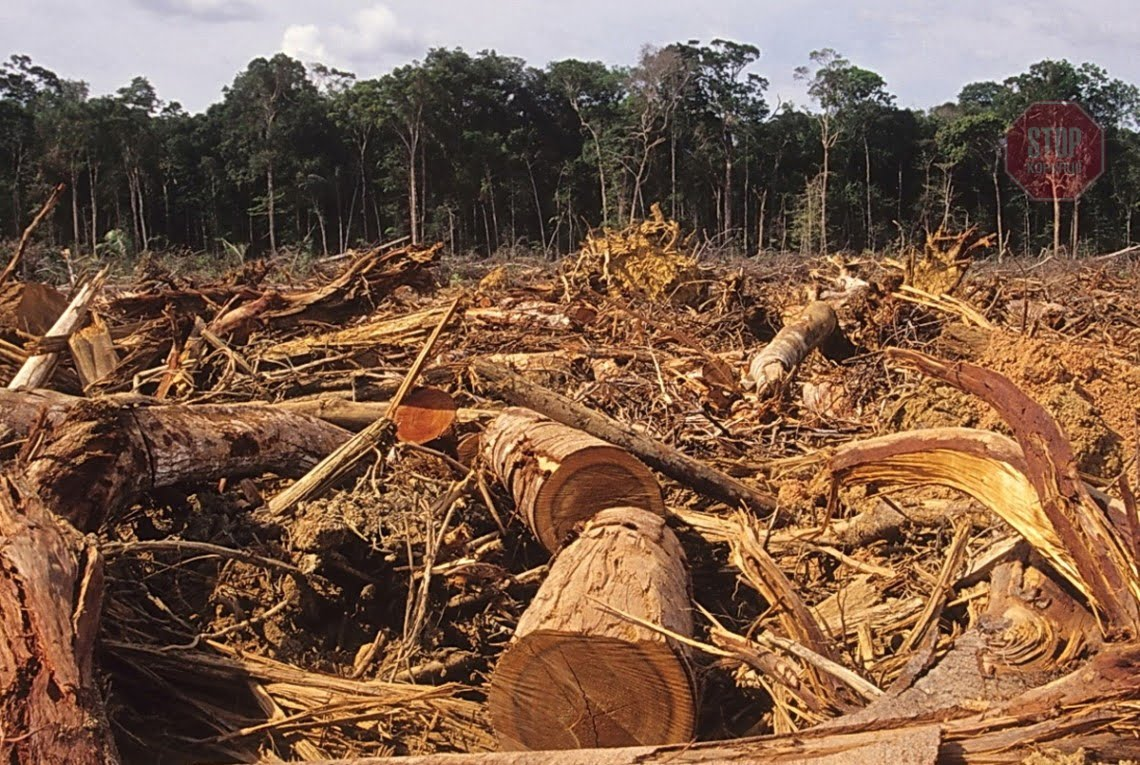 Қолданылған әдебиеттер тізімі
barinbil.kz/o-ushylar-a/alamdy-zh-ne-ajma-ty-ekologiyaly-problemalar-ylymi-zhoba/
https://massaget.kz/blogs/21226
https://videouroki.net/razrabotki/g-alamdyk-ekologhiialyk-m-sielielier.html
https://stud.kz/referat/show/32311
Назарларыңызға рахмет